«Титани Відродження»
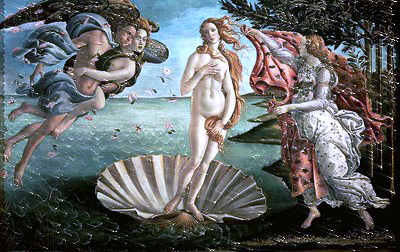 Підготувала :
 студентка 131 групи, 
Соболєвська Поліна
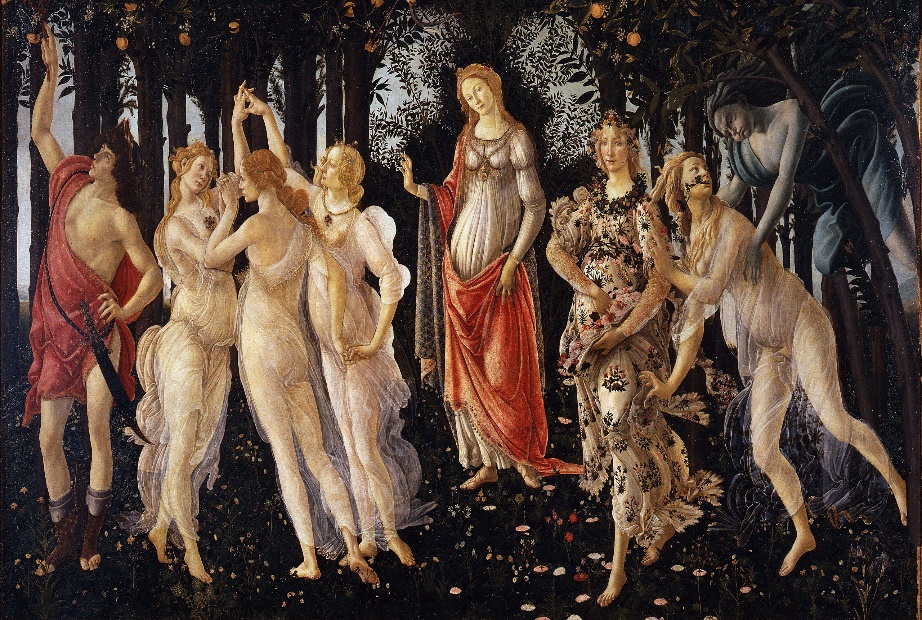 «Хай нащадки отримають від нас дещо потрібне для того ,що нам самим лишилося від наших предків.»
Данте
Епоха Відродження
Епоха Відрождення ( або ренесанс) – назва як окремого художнього стилю, так і епохи, де органічно поєднані сфери суспільного та духовного життя: політика, релігія, філософія, наука, мистецтво. З французької це слово перекладається як Відродження. Вперше його використав італійський художник, архітектор, мистецтвознавець Джорджо Вазарі в своїй книзі «Життєписання».В Італії період Відродження припадає на період із 14 до середини 16 століття, в країнах Західної Європи – Німеччині. Нідерландах, Англії, Франції, Іспанії – з 14 до початку 17 століття.
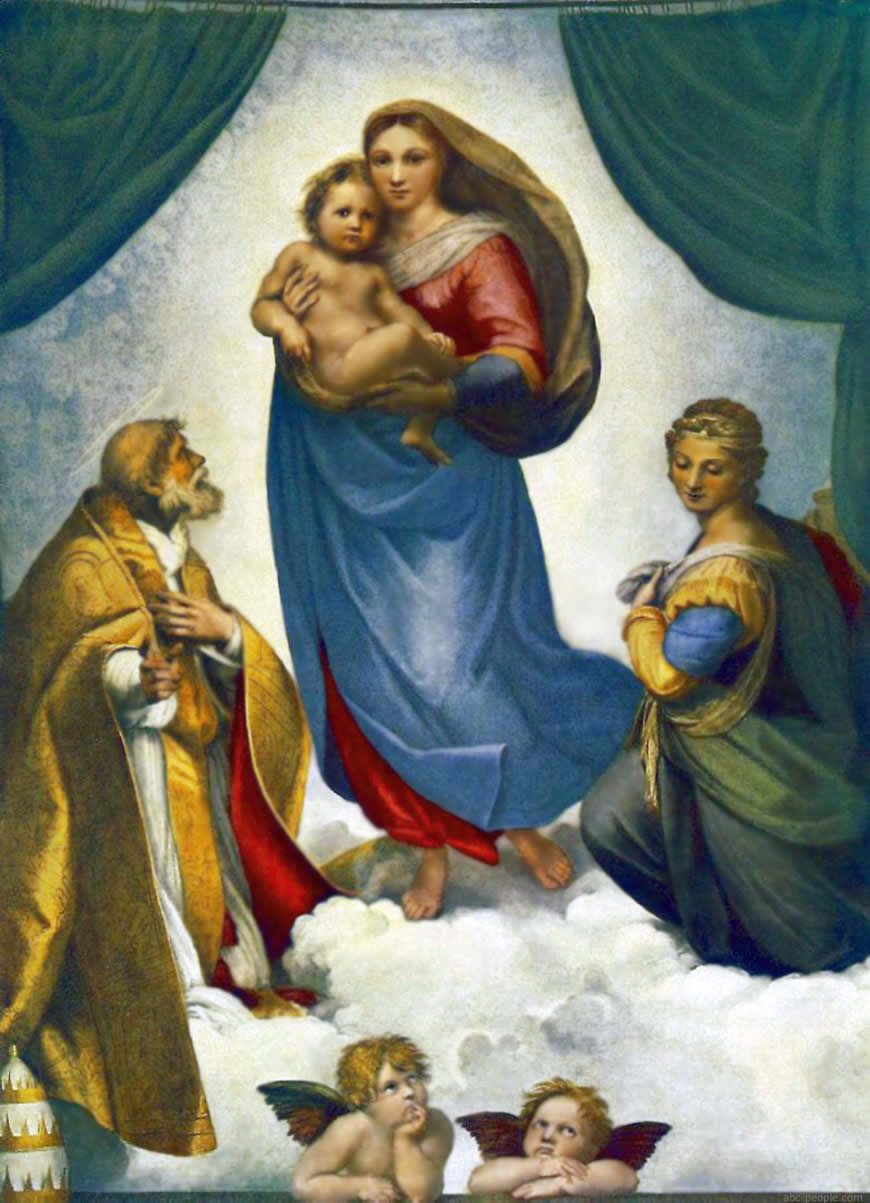 Титани епохи Відродження
Є митці, твори яких ми можемо назвати символами епохи Відродження: в них ця епоха знайшла своє найяскравіше виявлення.
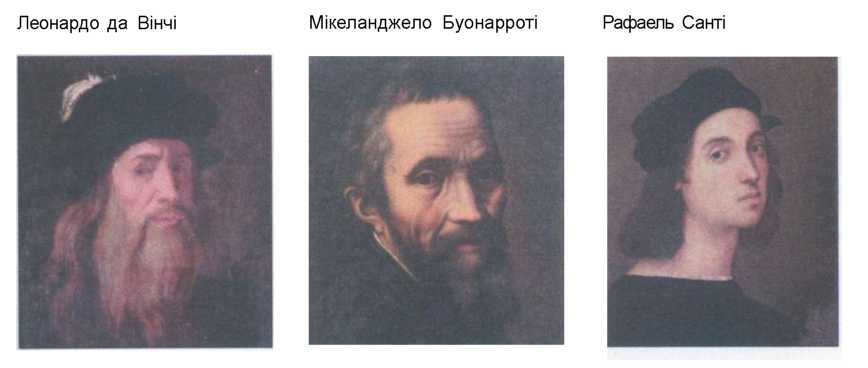 Леонардо да Вінчі
Леонардо да Вінчі(1455-1519) Леонардо да Вінчі народився 15 квітня 1452 року в селищі Анкіано поблизу Вінчі,укріпленої фортеці за 30 км від Флоренції.Батько намагався залучити Леонардо до сімейної професії, алебезуспішно: син не цікавився законами суспільства.Леонардо не мав прізвища в сучасному розумінні; «да Вінчі» означає просто «(родом) з містечка Вінчі». З 1490-х років зосередився на архітектурі і анатомії. У 1490 створена Вітрувіанська людина — уславлений малюнок, який іноді називають канонічними пропорціями. Виконана глиняна модель кінного монумента Франческо Сфорца. Але її зруйнують бешкетуючи вояки-французи в Мілані
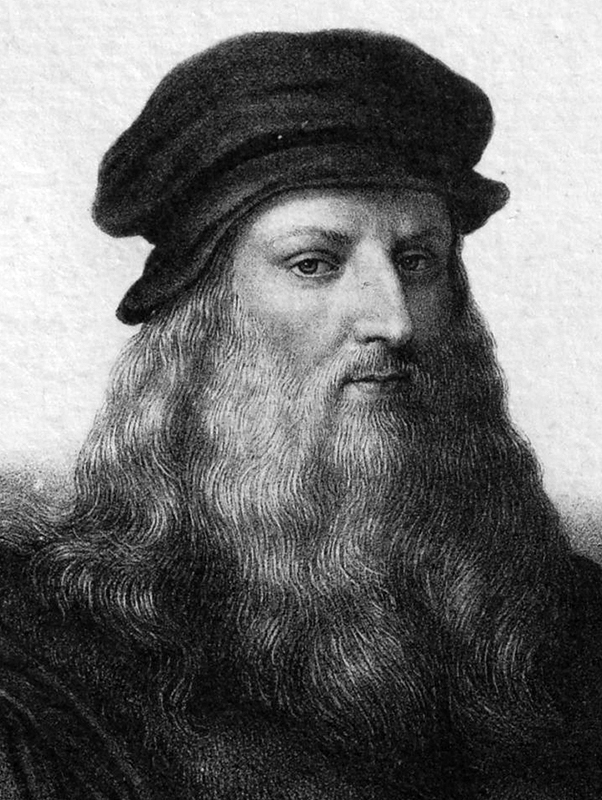 У 1495-14У 1495-1498 Леонардо працює над фрескою «Таємна вечеря» в монастирі Санта-Марія делле Граціє в Мілані. 
98 Леонардо працює над фрескою «Таємна вечеря» в монастирі Санта-Марія делле Граціє в Мілані.
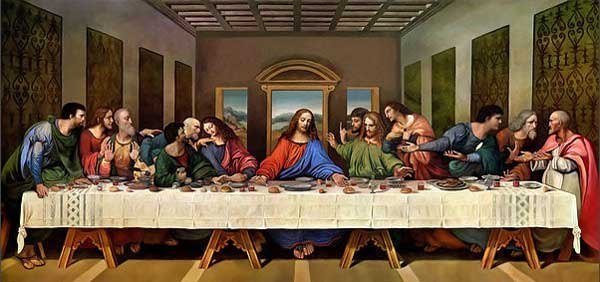 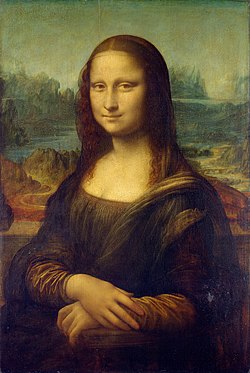 В жодній іншій картині Леонардо глибина та імла атмосфери («сфумато») не передані з такою досконалістю, як у «Мона Лізі». Це повітряна перспектива, ймовірно, краща за виконанням."Мона Ліза" отримала всесвітню славу не тільки завдяки якості роботи Леонардо, яка вражає і художніх шанувальників, і професіоналів. Картина вивчалася істориками і копіювалась живописцями, але вона б не довго залишалася відомою лише для знавців мистецтва, якби не її виняткова історія. В 1911 році «Мона Ліза» була викрадена і лише три роки опісля, завдяки випадковим обставинам, повернена музею. Протягом цього часу «Мона Ліза» не сходила з обкладинок газет і журналів всього світу. Тому не дивно, що «Мону Лізу» копіювали частіше за всі інші картини. Картина стала об'єктом поклоніння як шедевр світової класики.
«Пані з горностаєм» (італ. Dama con l'ermellino) — жіночий портрет пензля Леонардо да Вінчі, написаний близько 1489–1490 років. На думку багатьох дослідників, зображує Чечилію Галлерані
Мікеланджело Буонарроті
Дави́д — шедевр епохи Відродження, мармурова скульптура Мікеланджело, створена протягом 1501 — 1504 рр. Статуя зображає біблійного персонажа Давида перед вирішальним двобоєм із филистимлянином Голіафом.
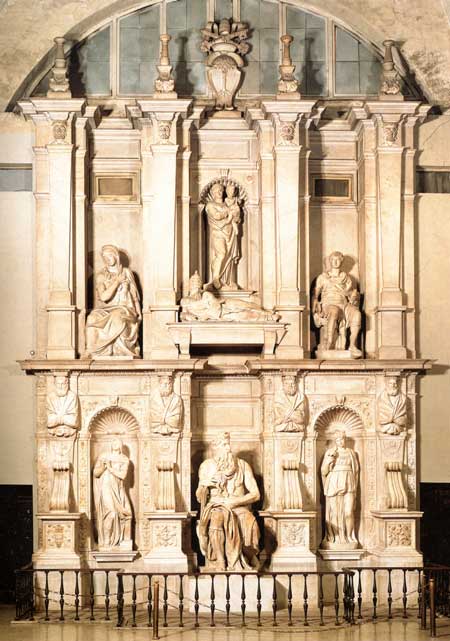 Одна з чудових робіт Мікеланджело — гробниця папи Юлія II. Її прикрашають красиві мармурові статуї. Одна з них — велична постать біблійного мудреця Мойсея і статуї двох полонених юнаків. Але й переможені юнаки у Мікеланджело так само сильні та прекрасні.
Видатна скульпура митця, на якій зображена Божа Марія, яка тримає на руках знятого з хреста мертвого Ісуса. Скульптура називається “Оплакування Христа”. Копії цієї скульптури можна знайти у багатьох католицьких церквах західної Європи.
Окрім скульптур Мікеланджело прославився ще й як архітектор, це саме він спроектував прекрасний собор святого Петра у Римі.
Але найбільшу заслугу та славу на поприщі мистецтва йому приніс знаменитий розпис стелі Сікстинської капели у Ватикані.
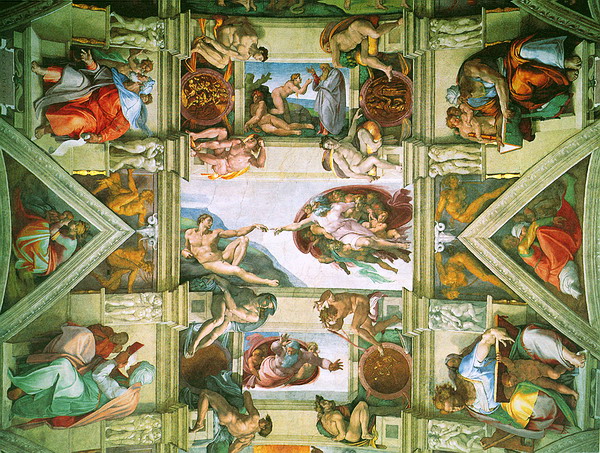 Стеля сікстинської капела – велике мистецьке творіння Мікеланджело, є плодом його безперервної та важкої праці, яка тривала на протязі чотирьох років, з 1508 по 1512 роки.
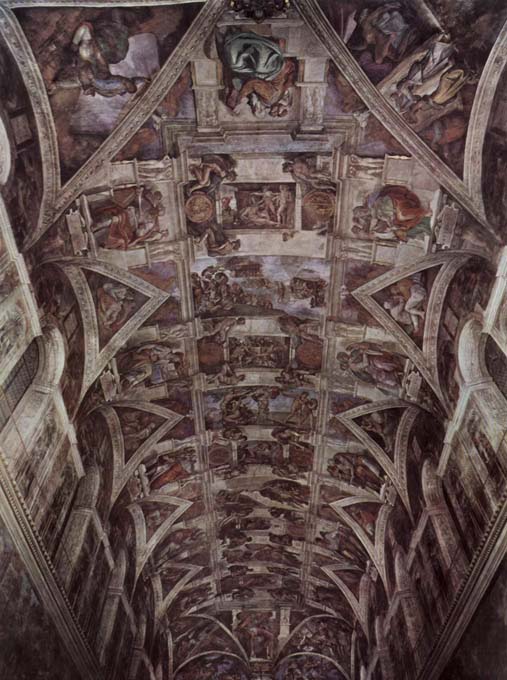 Рафаель Санті
Італійський живописець, графік, скульптор і архітектор епохи Відродження. Втілив у своїх творах гуманістичні ідеали високого Відродження.
На своїх картинах Рафаель дуже любив малювати образ діви Марії (Мадонни) за що його навіть прозвали “Майстром Мадонн”.
Це одна з ранніх картин художника “Мадонна Конестабіле” (йому було лише 19 років, коли він намалював її)
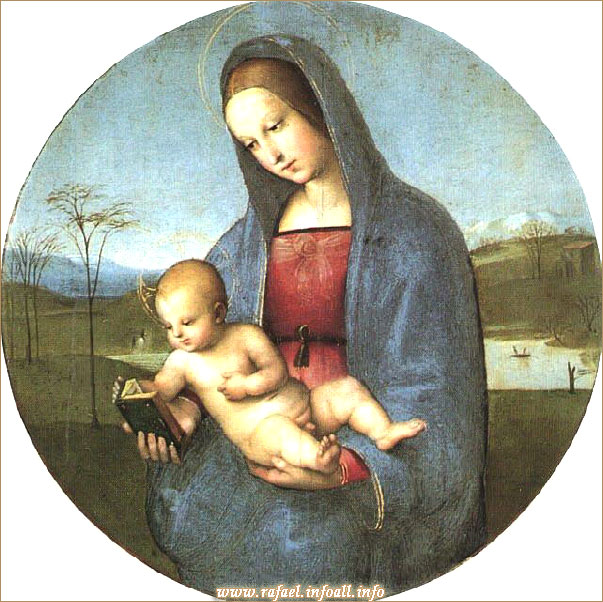 “Сікстинська Мадонна” одна з найвідоміших 
картин художника. Намальована Рафаелем на замовлення Папи Юлія другого на честь перемоги над французами, 
які нападали в ті часи на Італію. На картині Мадонна
з маленьким Ісусом зображена в оточенні святої
Варвари та папи Римського Сикста другого.
“Афінська школа” одна з 4-ох фресок зроблена Рафаелем у папському палаці. Чотири фрески є алегоричними символами чотирьох колон, на яких тримається вся людська цивілізація: філософія, богослов’я, правосуддя та поезія. “Афінська школа” зрозуміло є втіленням філософії, на фресці зображені всі видатні філософи давньої Греції (незважаючи що вони жили в різні часи) такі як Піфагор, Сократ, Діоген, Епікур, Птоломей
Висновок
Епоха Високого Відродження мала величезне значення для подальшого розвитку і піднесення культури і мистецтв. Дивовижні творіння майстрів того часу продовжують викликати захоплення і до цього дня.
Дякую за увагу !